A Low-Power High-Speed SAR ADC

Sewon Lee and Minjae Lee
Integrated Circuits and Systems Lab.
Gwangju Institute of Science and Technology (GIST)
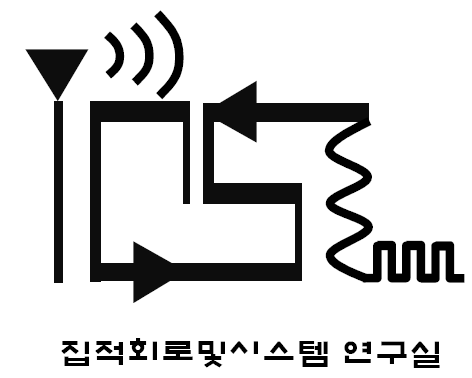 CAPACITOR LAYOUT
INTRODUCATION
Proposed Successive approximation Register(SAR) ADC is aim to have a operating frequency of  several tens of MS/s with medium resolution for high speed application such as wireless communication and digital TV.
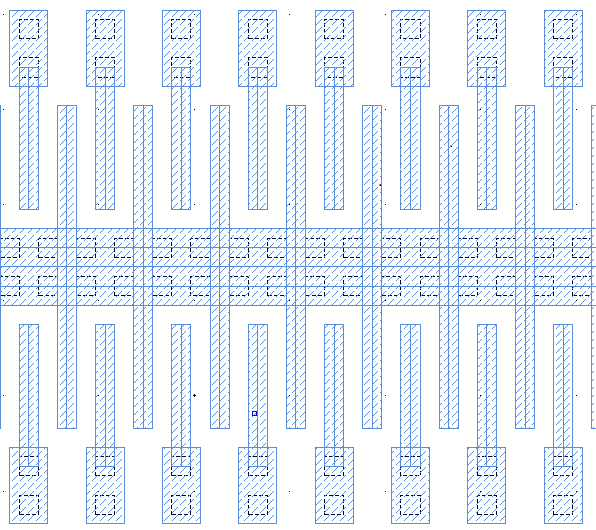 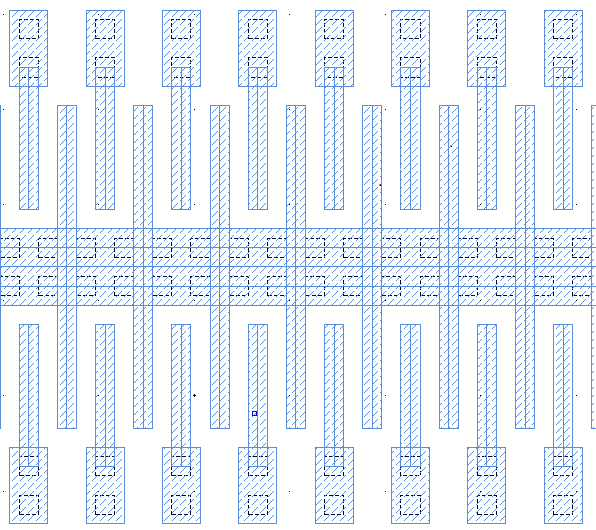 SAR ADC STRUCTURE
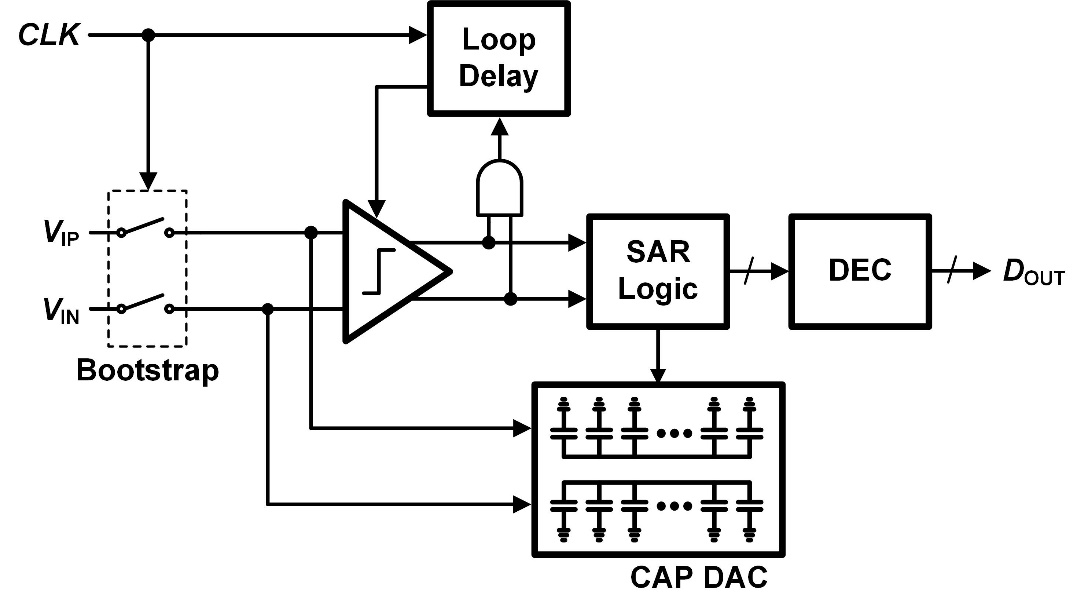 [ Capacitor DAC Layout ]
Metal 5 and 6 to minimize the parasitic capacitance.
0.4 fF as a unit capacitor.
SAR ADC LAYOUT
CAP DAC
Buffer
Loop Delay
Positive Cap DAC
[ Asynchronous SAR ADC structure ]
Bootstrap
Comp.
Adopting asynchronous architecture for achieving low BER.
Reference-less SAR ADC to diminish current consumption.
SAR Logic
CAP DAC
Buffer
Negative Cap DAC
COMPARATOR
[ SAR ADC Layout ]
Core ADC occupies 150-um height and 300-um width.
MEASUREMENT
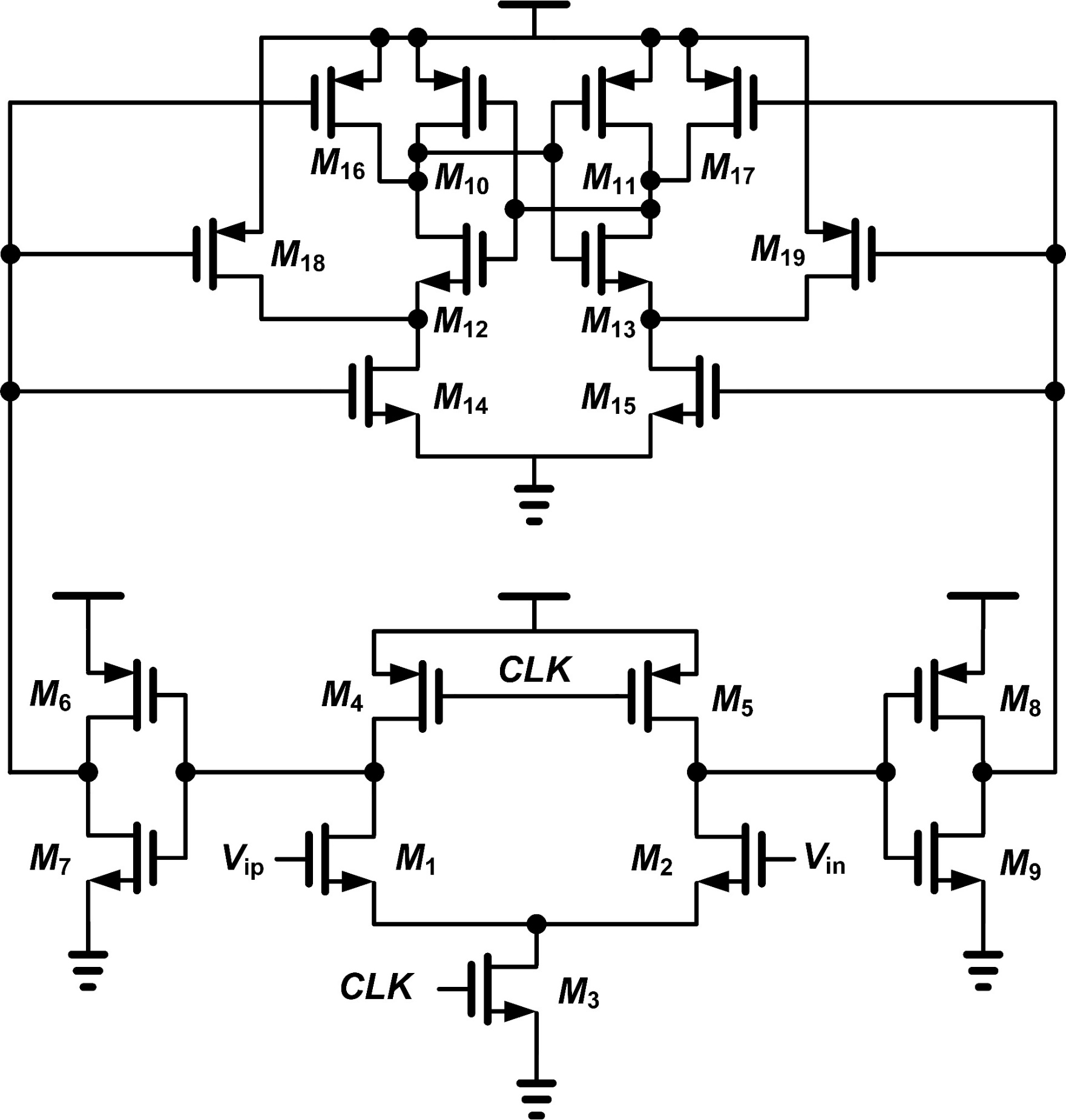 ACKNOWLEDGMENT
The EDA tools were supported by IDEC, Korea
[ Dynamic comparator structure ]
[1] C. C. Liu, S. J. Chang, G. Y. Huang, and Y. Z. Lin, “A 10-bit 50-MS/s SAR ADC with a monotonic capacitor switching procedure,” IEEE J. Solid-State Circuits, vol. 45, no. 4, pp. 731–740, Apr. 2010.
[2] J. Craninckx and G. Van der Plas, “A 65 fJ/conversion-step 0-to-50 MS/s 0-to-0.7 mW 9 b charge-sharing SAR ADC in 90 nm digital CMOS,” in IEEE ISSCC Dig. Tech. Papers, Feb. 2007, pp. 24
Three-stage structure enhancing comparator gain.
Reducing input dependent kickback by first stage.
Integrated Circuits and System Lab